Знаете ли вы символику Краснодарского края?
1. Когда на Кубани был утверждён первый герб? Как он выглядел? Почему на нём изображена шапка Мономаха?
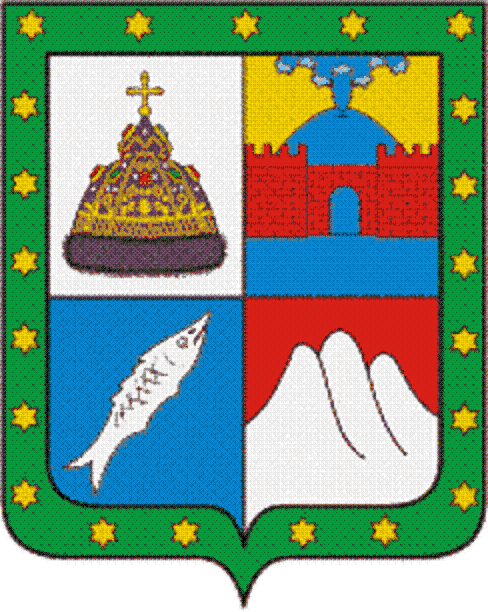 30 января 1848 г.
2. Кто был разработчиком герба Екатеринодара? Когда он был утверждён? Что на нём изображалось?
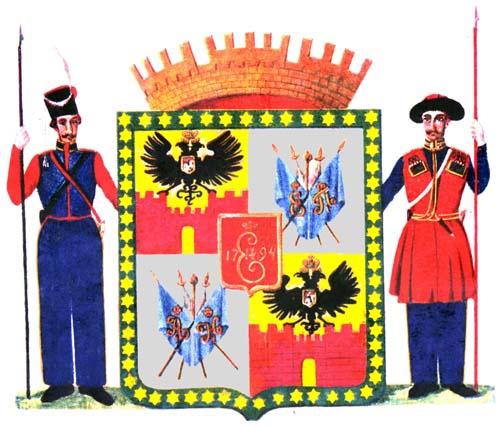 Иван Денисович Черник
3 сентября 1849 г.
3.Почему указанная на гербе Екатеринодара дата-1794 год не совпадает с годом основания города?
В 1794 г. был составлен и утвержден межевой план Екатеринодара и вышел первый документ, регламентирующий внутреннюю жизнь Черноморья, «Порядок общей пользы»
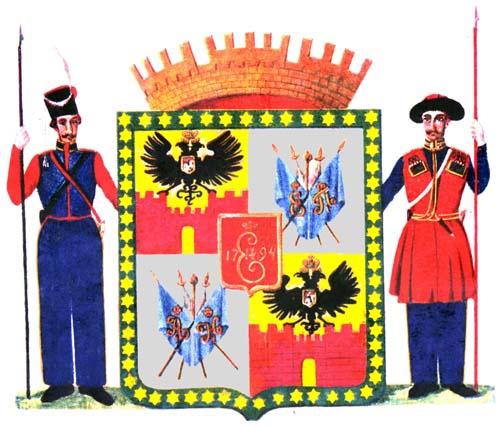 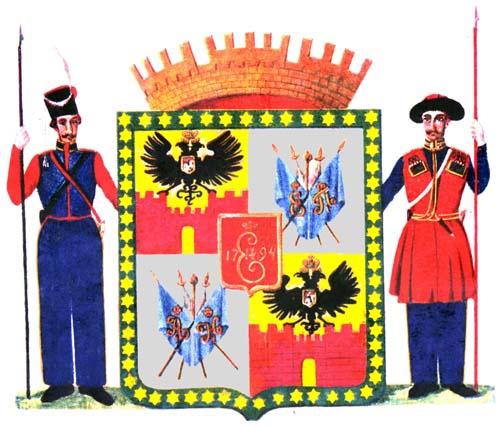 4. Когда был утверждён герб Кубанской области?
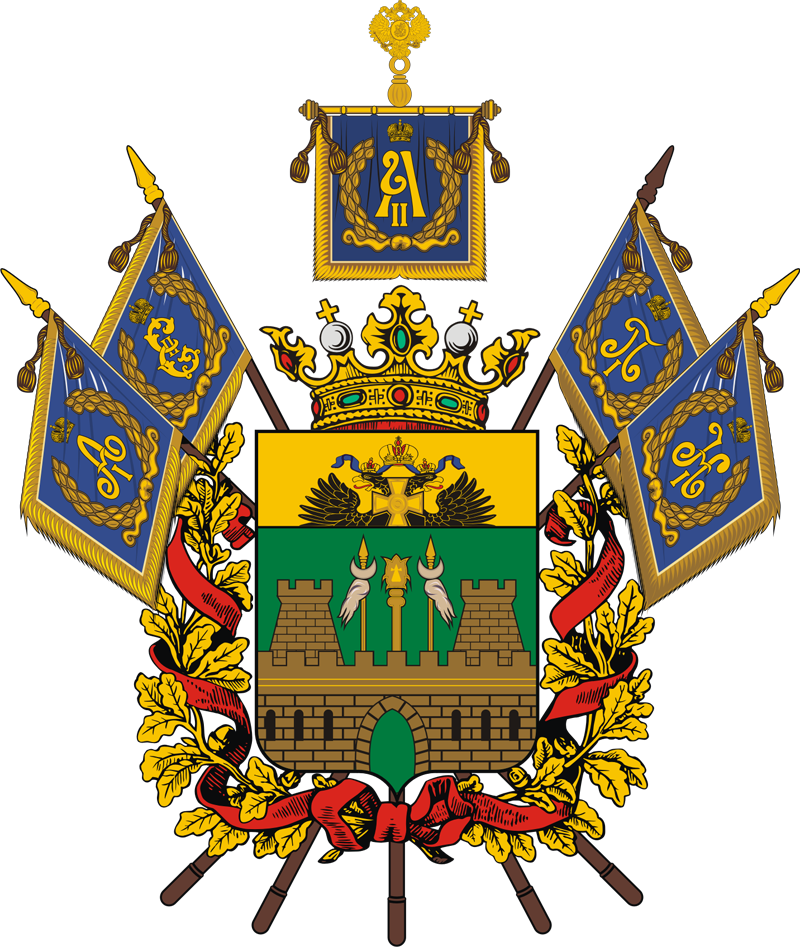 31 января 1874 г.
5.Что символизирует изображённый в верхней части герба Кубанской области чёрный орёл на золотом фоне?
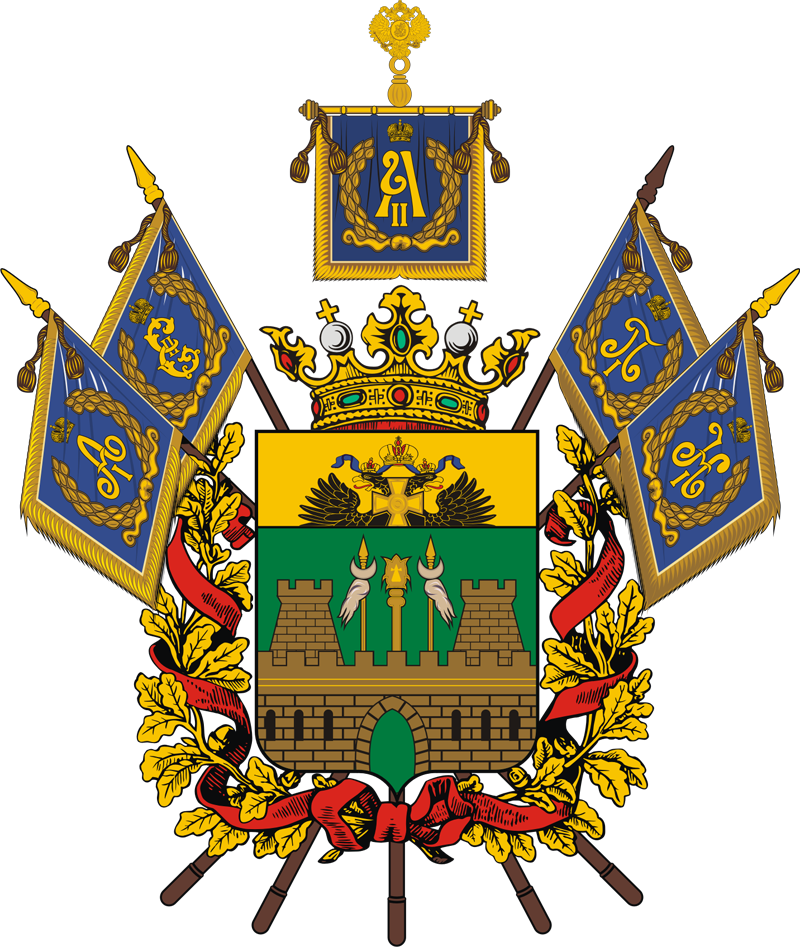 Российскую государственность
6. С чем связанно изображение на груди орла Кавказского креста?
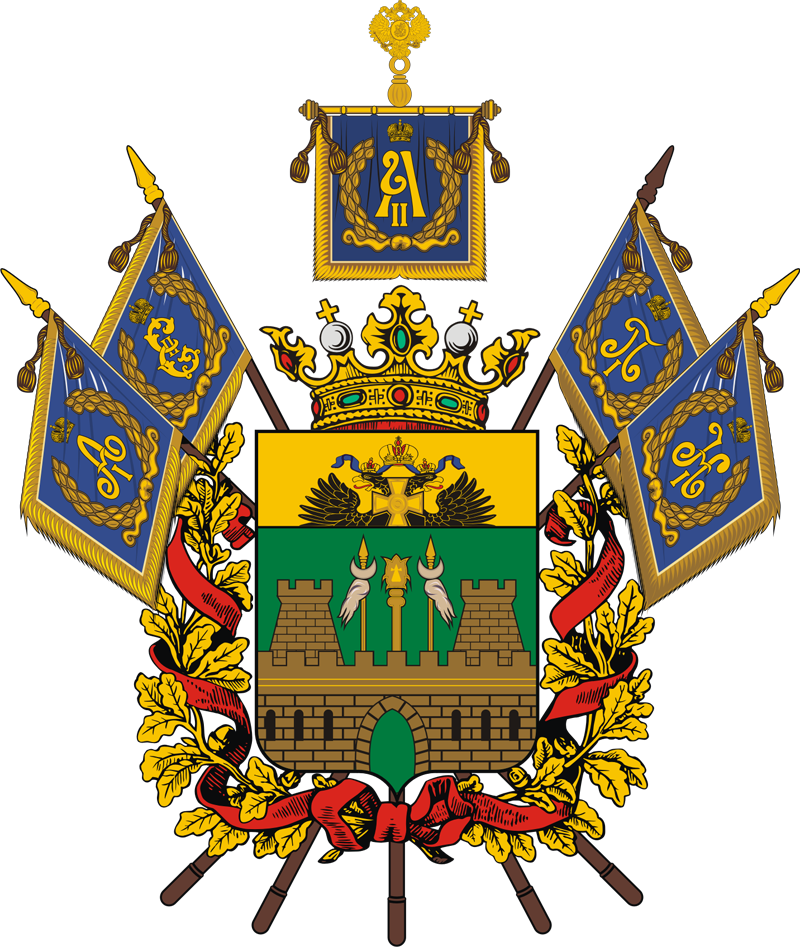 С недавно окончившейся Кавказской войной
7. Что символизирует крепость, изображённая на нижнем зелёном поле щита?
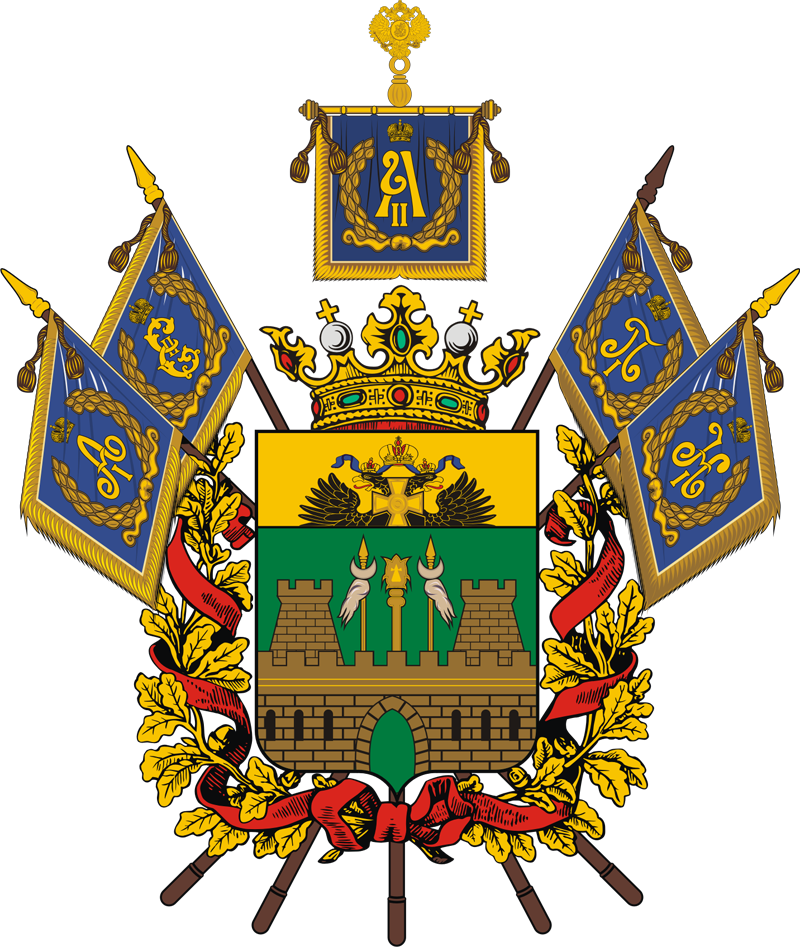 Военные заслуги казачества в охране российских границ
8. Кубанский геральдический щит увенчан царской короной  и дубовыми листьями. Что они символизируют?
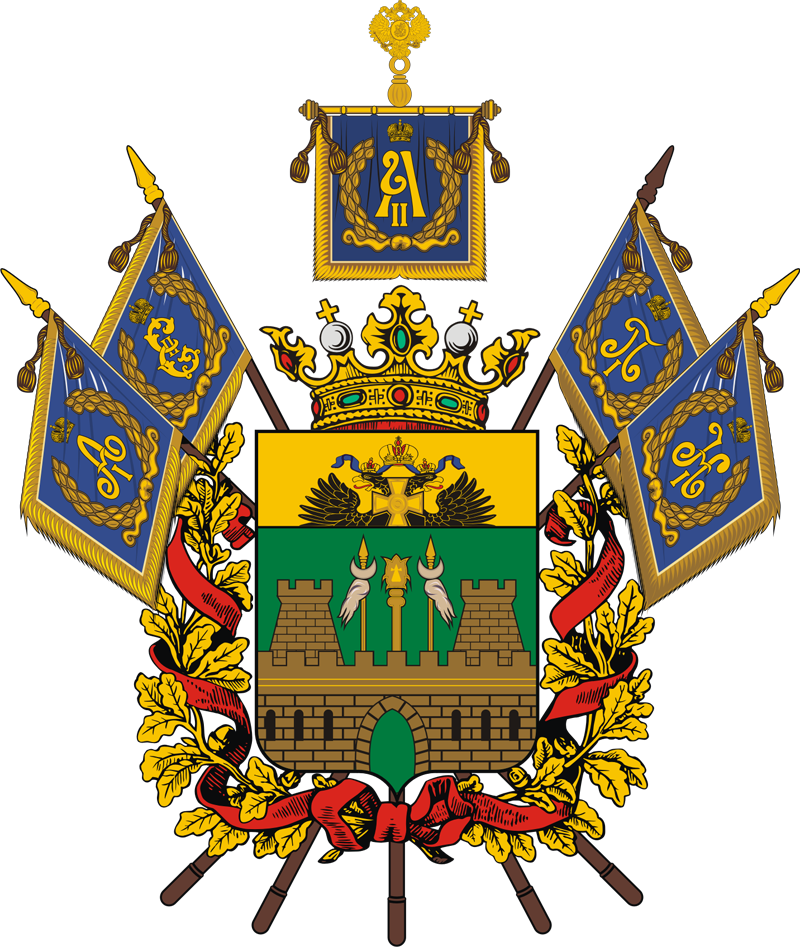 Доблесть и мужество
9. Почему нижняя часть щита и листья перевиты алой александровской лентой?
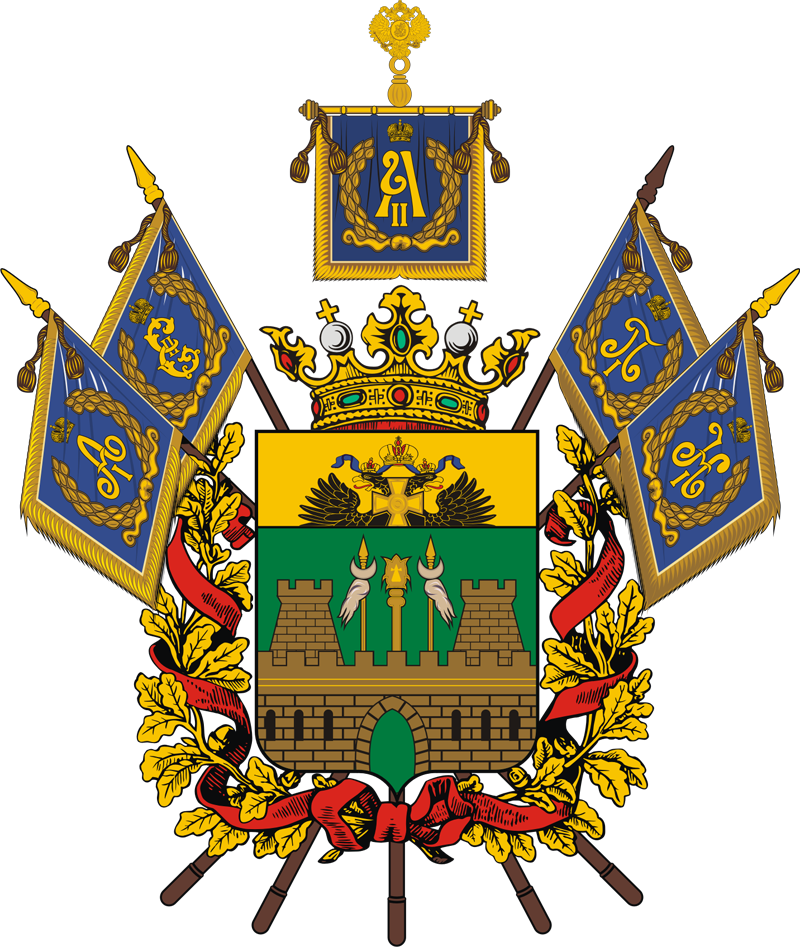 На ней носили знак ордена Святого Александра Невского – покровителя казачества
10. Сколько знамён на гербе Кубани? Какие вензеля изображены на них?
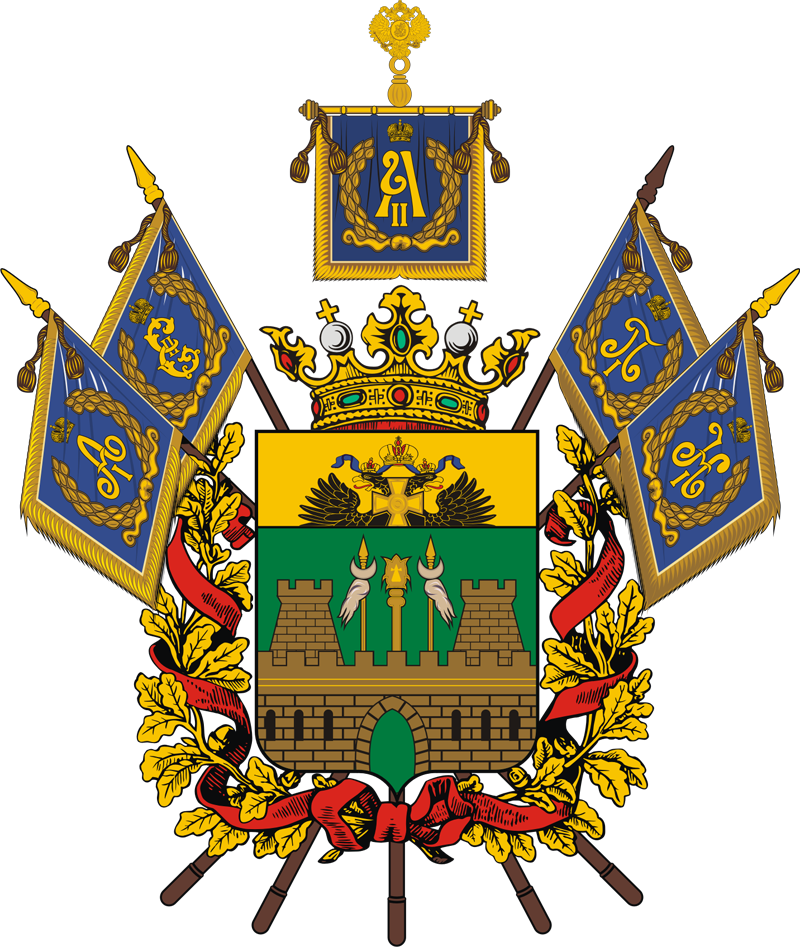 Четыре.
Екатерина II Павел I Александр I Николай I
11. Что символизируют пернач и два бунчука, изображённые на гербе?
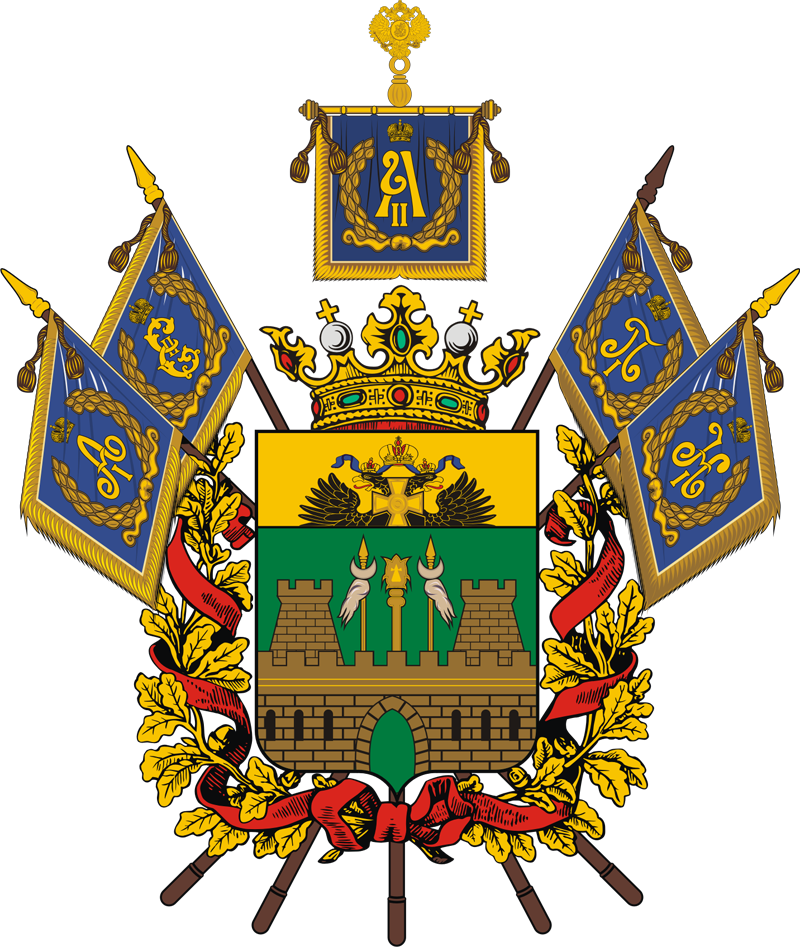 Власть и достоинство
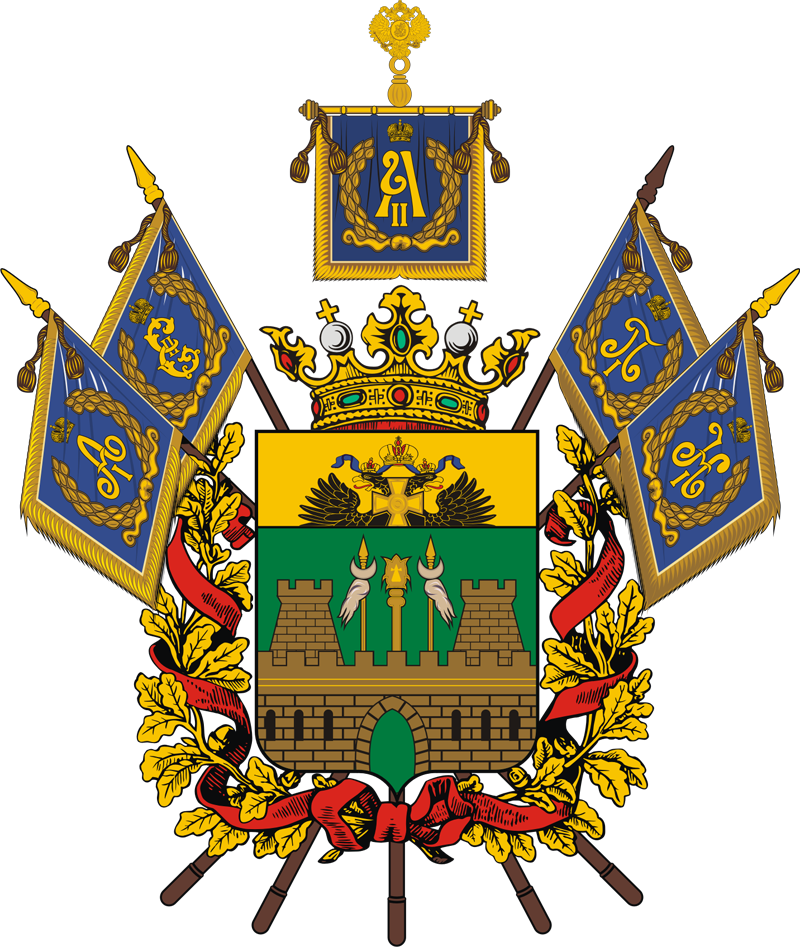 12. Сколько лет просуществовал герб Кубанской области?
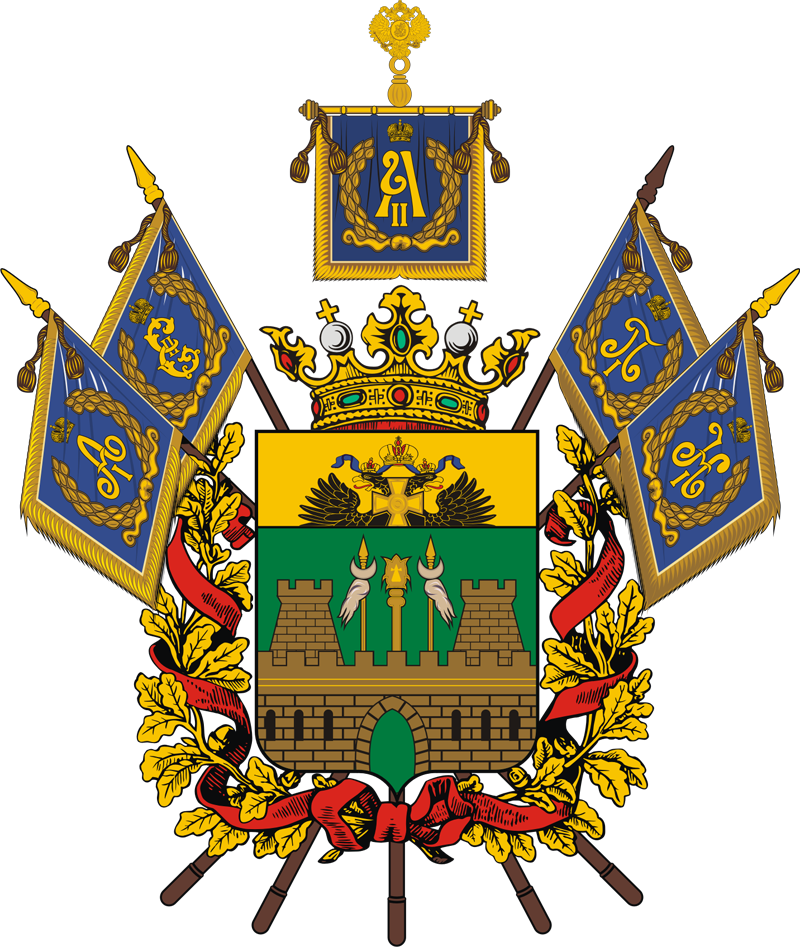 С 1874 по 1918 г. – 44 года
13. Когда был утверждён герб Краснодарского края? Что на нём изображалось?
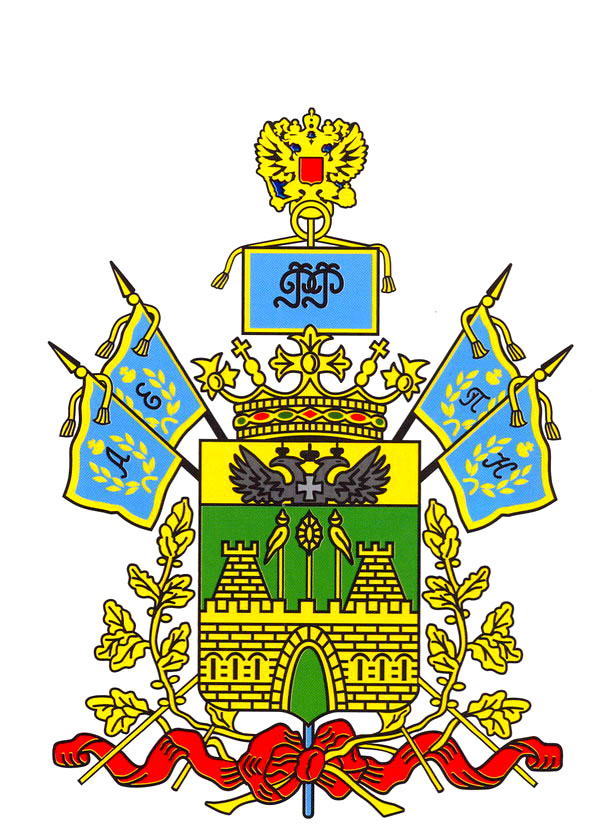 24 марта 1995 г.
14. Какие изменения в гербе Краснодарского края появились в 2004 году?
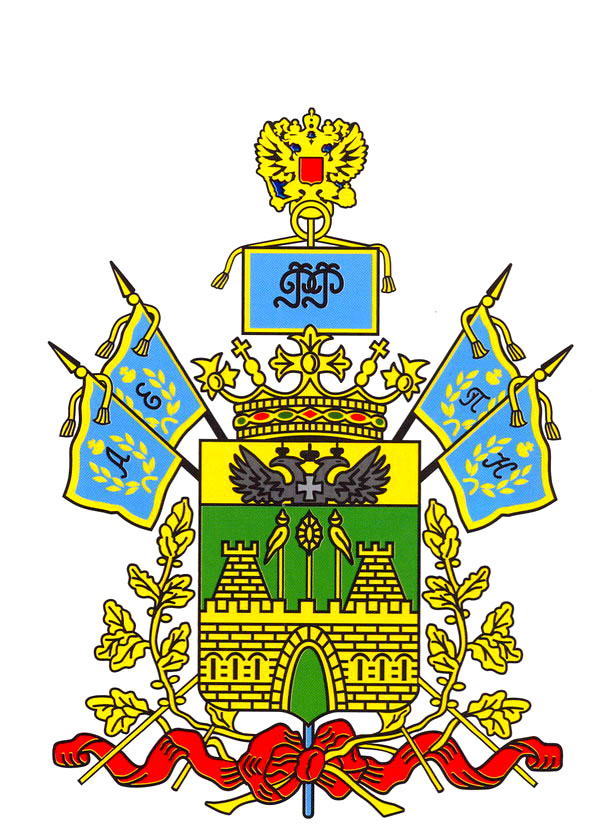 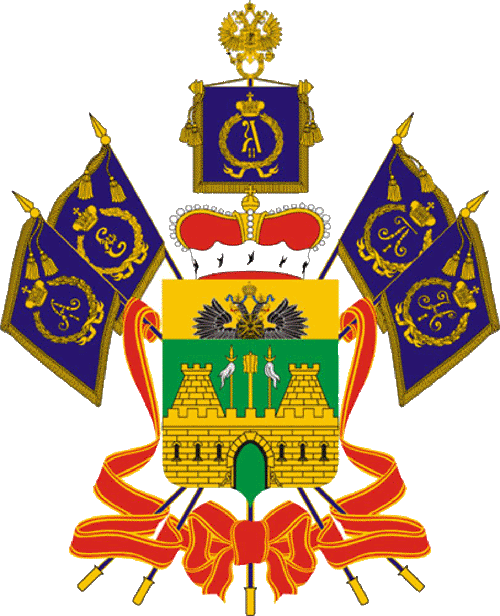 На штандарте, расположенном над короной, аббревиатура «РФ» заменена вензелем императора Александра II в лавровом венке; изменен внешний вид короны; изъято обрамление щита зелеными дубовыми ветками, и алая александровская лента заменена на ленту ордена Ленина
15. Что представляет собой флаг Краснодарского края? Что символизирует каждый из цветов флага?
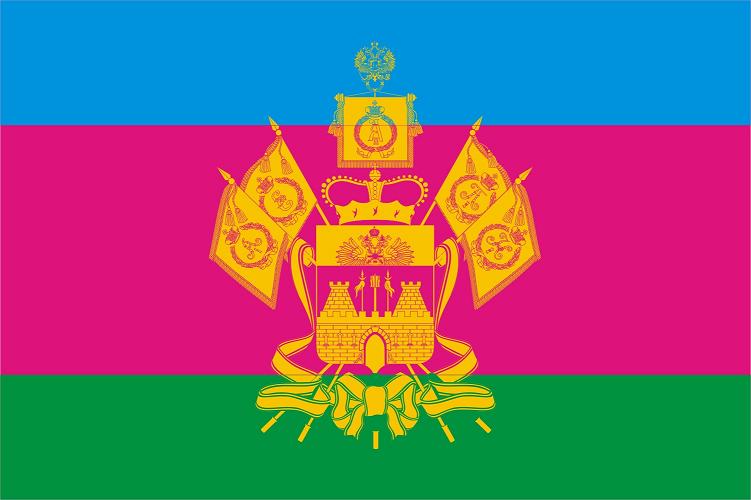 16. Когда был утверждён флаг?
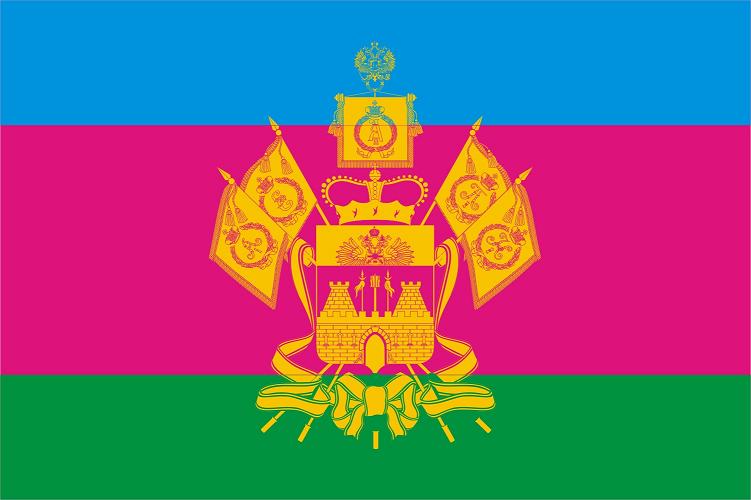 10 февраля 1919 г.
24 марта 1995 г.
17.С какой стороны должен располагаться флаг края относительно флага России?
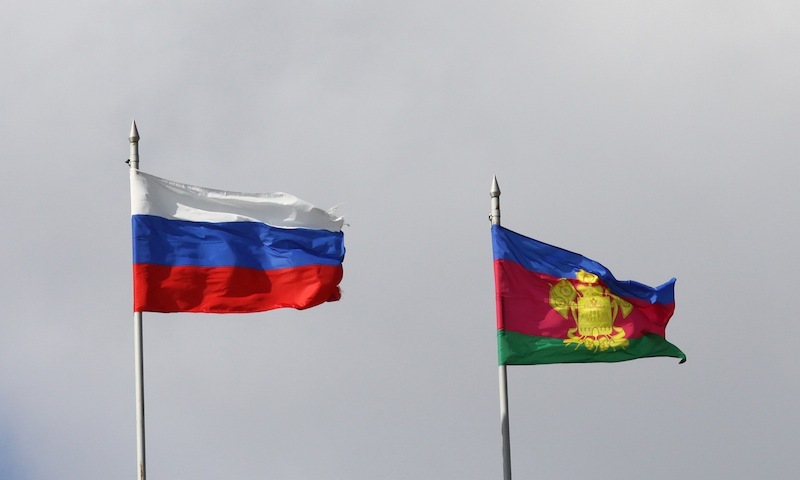 18. Кто был автором слов гимна Кубани? Когда они были написаны?
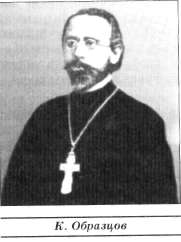 Константин Образцов
1914 г. во время первой мировой войны
19. Как первоначально называлось произведение, ставшее гимном?
«Ты, Кубань, ты наша родина»
20. Какая строчка изменена в современном гимне?
Из далеких стран полуденных
Из турецкой стороны
Бьем челом тебе, родимая,
Твои верные сыны.
Из далеких стран полуденных
Из заморской стороны
Бьем челом тебе, родимая,
Твои верные сыны.